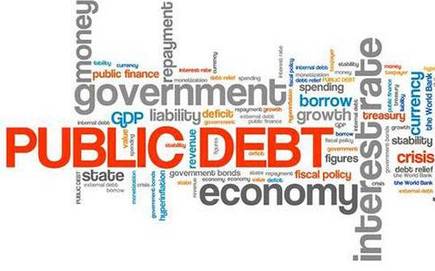 Module
Public Debt
Public debt
Public Debt is the debt and liabilities contracted in the Consolidated Fund of India. It is a stock variable.

Whenever a debt obligation is made, the Government needs to acknowledge it through the following primary ways:
Bonds
Government Securities
T-Bills
Dated Government Security
Cash Management Bills
Role of Public Debt
“Tax Smoothening” implies raising of taxes to pay down debt.
Debts can directly amplify or transmit shocks & macroeconomic stability.
When any Government runs out of funds to finance a war-like situation, it resorts to borrowing to meet such expenses.
To finance highly ambitious projects, Government tend to borrow funds.
Filing saving and investment gap
Types of Debts
Productive (yields income to Government) & Unproductive debt (doesn’t add to productive assets of a country)
Voluntary (no legal enforcement) & Involuntary debt (legally enforced)
Internal (loan floated within country) & External debt (loan floated from abroad)
Short (<1 year), Medium (1 to 5 year) & Long-term debt (20 to 30 year)
Redeemable (raised with intention to pay back) & Irredeemable debt (pay back only interest)
Public Debt Burden
Public debt constitutes the financial obligation or  liabilities of the government.
Debt Burden = Outstanding Debt/ GNP
Another formulation;
Debt Burden = (Annual Interest Payments)/ (Aggregate tax revenue)
Debt Burden = (Annual interest payments of borrowing)/ (National Income)
Types of Public Debt Burden:
Internal Debt Burden
External Debt Burden
Internal & External Public Debt Burden
Internal Public Debt Burden:
Increases inequality: transfers purchasing power from poor to rich.
Adversely affects the ability and desire to work, save and invest.
Reduces private investment 

External Public Debt Burden:
Direct money burden: measured by debt-service ratio.
Direct real burden: Domestic consumption ↓
Foreign currency burden ↑; Private investment ↓
Indirect money & real burden also associated.
Management of Public Debt
Public Debt Management is the process of establishing and executing a Strategy for managing the government’s debt in order  to:

Raise the required amount of funding
Achieve its risk and cost objectives
To meet any other debt management goals of the government such as developing and maintaining an efficient market for government securities.
Redemption of Public Debt
Refers to escaping from the burden of public debt.

Methods:
Repudiation: Writing off the loans i.e. not repaying 
Refunding: Issue of new bonds and securities by the  govt. to repay the matured loans.
Conversion: Debt with higher interest is converted to a debt of lower interest rate.
Capital Levy: Heavy tax on capital assets, property and wealth. 
Sinking Fund: Accumulating a part of public revenue every year for the repayment of debt.
Surplus Budget: (Public revenue - public expenditure) > 0
[Speaker Notes: In order to save the Government from bankruptcy & to raise the confidence of its lenders, the Government has to repay its loans from time to time.]
Importance & Framework for Public Debt Management
Importance:
Helps to reduce the cost of borrowing
Helps to develop the domestic financial market
Facilitates economic dev. & makes countries less vulnerable to financial risks.

Framework:
Debt Management objectives
Transparency and Accountability
Institutional Framework
Debt security and Risk Management
Efficient Market for Government Securities
[Speaker Notes: Here dev. implies development]
Public Debt Management policy of Government of India (GOI) & Institutions involved
Debt Management Policy of GoI:
Greater reliance on domestic borrowing over external debt
Preference for market borrowing over high cost instruments  carrying administered interest rate
Elongation of maturity profile of its debt portfolio & Consolidation of the debt portfolio
Development of deep and wide market for government securities

Institutions involved:
Reserve bank of India
Ministry of Finance, Office of Aid and Account division
Ministry of Finance, Budget Division
References
https://finmin.nic.in/sites/default/files/govt_debt_2012.pdf
2020. The Indian Economy Compendium. Disha Publications
https://m.rbi.org.in/Scripts /FAQView.aspx?Id=79.
Hull, J. (2012). Options, futures & other derivatives (9th ed.)
https://blogs.imf.org/2016/08/26/an-argument-for-paying-down-public-debt/
https://www.oecd.org/economy/monetary/Debt-and-macroeconomic-stability.pdf
Froyen, Richard T, ”Macroeconomics: Theories & Policies”
https://www.economicsdiscussion.net/debt-2/public-debt-meaning-classification-and-method-of-redemption/17472
https://www.economicsdiscussion.net/debt-2/burden-of-public-debt-and-its-measurement/17464
Tresch R.W., Public Finance: A Normative Theory
https://www.imf.org/external/np/mae/pdebt/2000/eng/index.htm
https://www.un.org/esa/ffd/wp-content/uploads/2008/04/20080408_Balino-Sundararajan-paper.pdf
Shaikh, S. (2010). Business Environment, 2/E (2nd ed.).
https://www.rbi.org.in/scripts/FS_Overview.aspx?fn=2757
https://dea.gov.in/divisionbranch/aid-accounts-audit-division
https://dea.gov.in/divisionbranch/integrated-finance-division